A New Spin on an Old Classic: Effective Online Database Instruction
Leslie Sult, University of Arizona
Yvonne Mery, University of Arizona
Erica DeFrain, University of Vermont
41st Annual LOEX Conference
May 3, 2013 
Nashville, TN
Why we did this:
Scale

Declining budgets

Need to reach distance students
The Guide on the Side
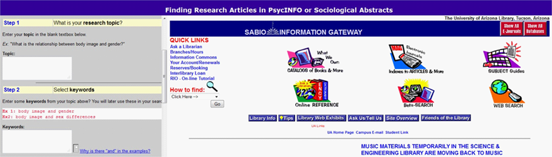 The Guide on the Side
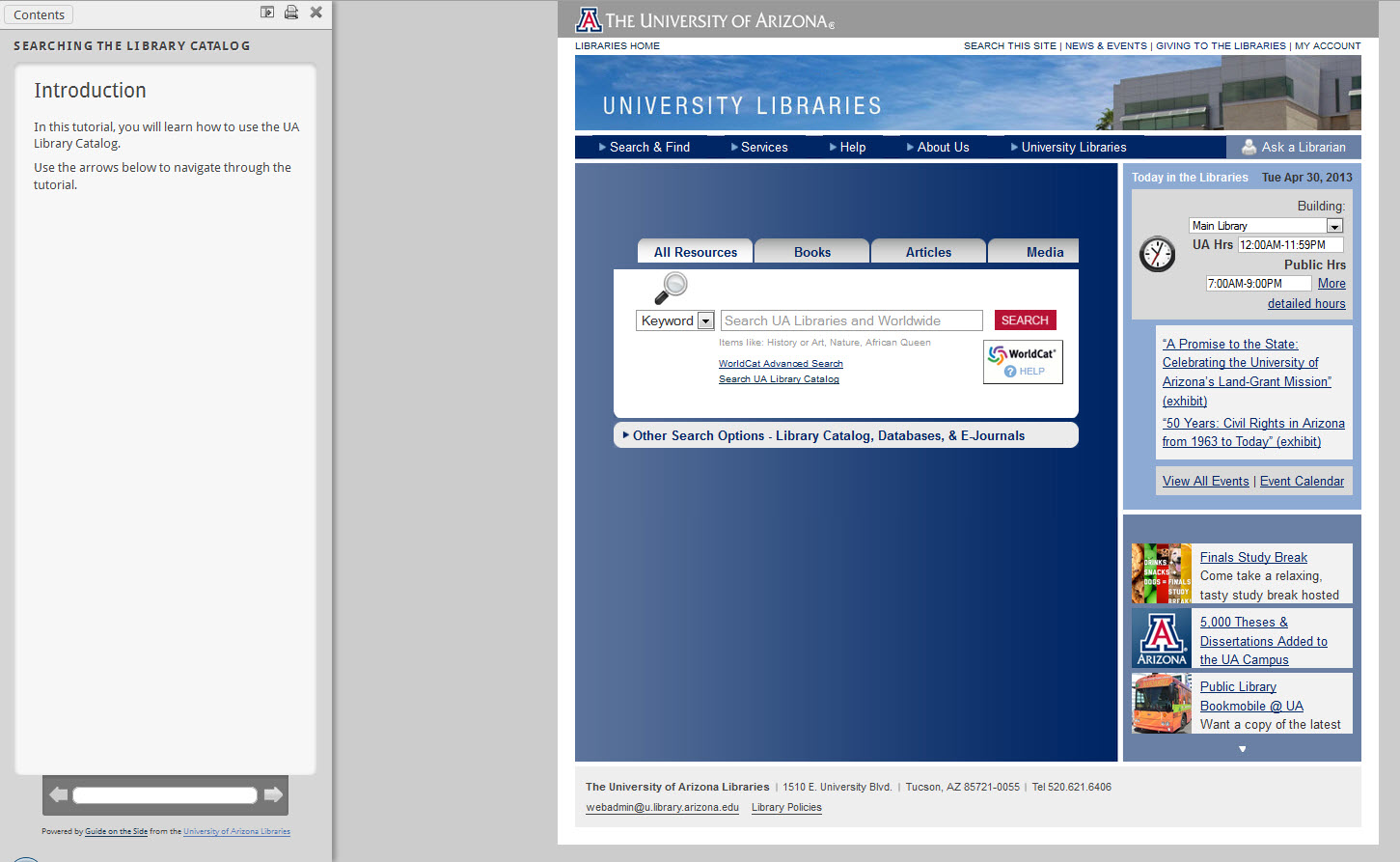 How we did this:
Many iterations

Skilled programmers
The Interface
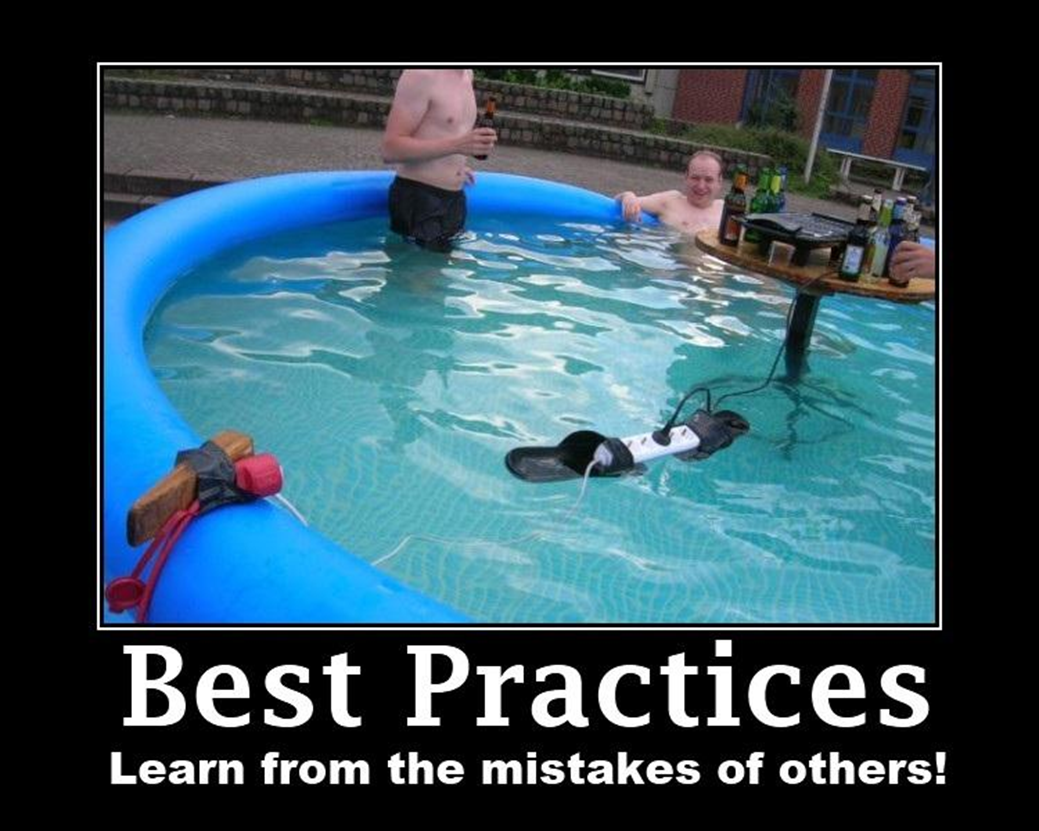 Best Practices: Text
On the average Web page, users have time to read at most 28% of the words during an average visit; 20% is more likely.
Best Practices Text:
Keep it to a minimum
Break text apart with spaces, bullets, chapter headings
Highlight words
Include steps
Best Practices: Questions
Individualize feedback
Ask a variety of questions: short answer, long answer, multiple choice, T/F
Comprehension checks: Knowledge and Evaluation 
Navigational questions
Best Practices: Practice, Practice!
Effective e-learning engages learners with the instructional environment in ways that foster the selection, organization, integration, and retrieval of new knowledge. 
- Clark & Mayer
1. Address specific skills gaps
2. Include explanatory corrective feedback
3. Be in distraction-free environment
4. Transfer from tutorial to real world (authentic tasks)
Best Practices: Navigation
Pick your starting point with your audience in mind

Give clear, clear directions
Best Practices: Update
Have a regular updating schedule
Student workers can go through tutorials to locate mistakes
Look for:
Changes in formats - PDFs to HTML full-text
New items being added
Interface design
Other Uses
Programming: Code Academy
Web site evaluations
Research
Fall 2012 Study "A New Tool for Online Database Instruction: Evaluating the Effectiveness of the Guide on the Side"
H1: Asynchronous online instruction is an effective means of teaching database searching skills
H2: Students who complete the GotS tutorial will perform better on the posttest compared to students who view the screencast tutorial
VS
Methodology
recruited 90 undergraduates
Student newspaper ad
In-house recruitment
$15 giftcard, snacks
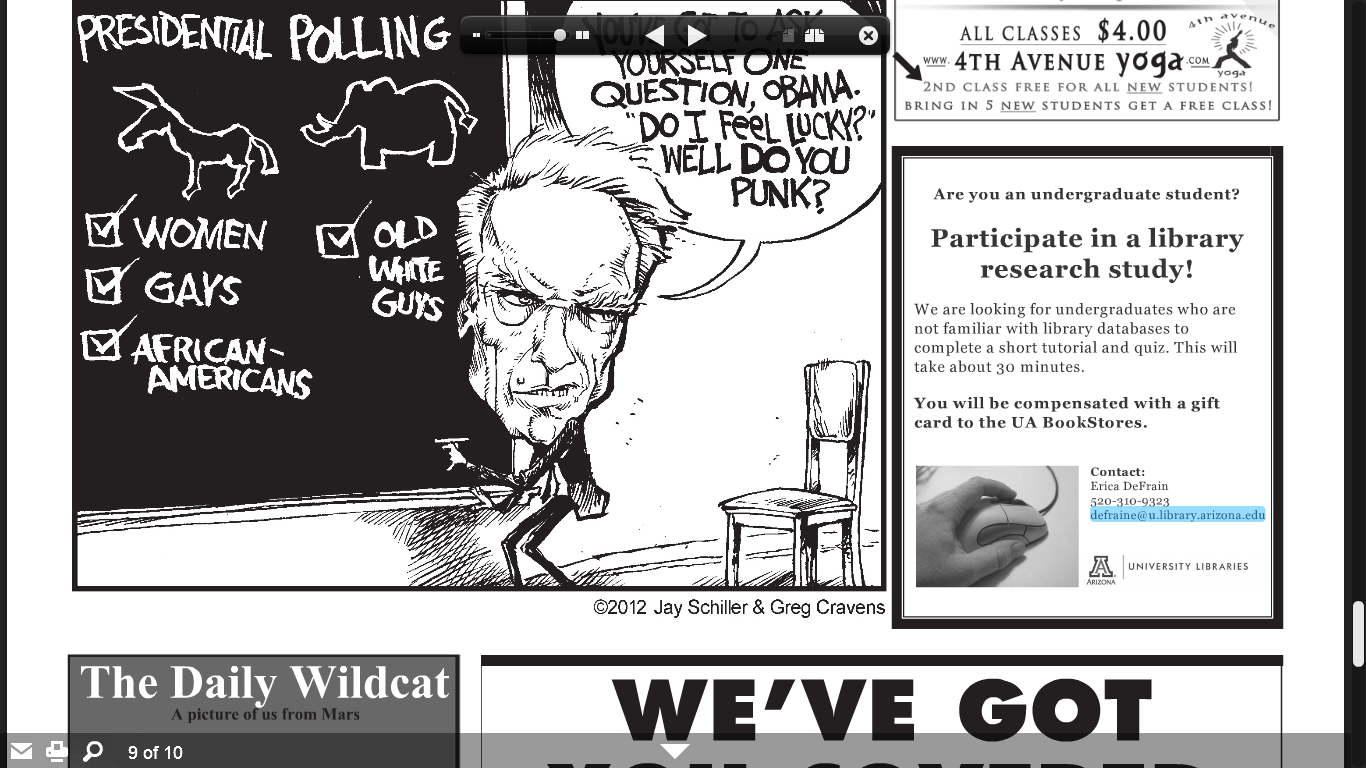 Methodology
recruited 90 undergraduates
no prior IL instruction
3 groups: Control (n = 30), screencast (n = 30), GotS (n = 30)
treatment
16 item posttest
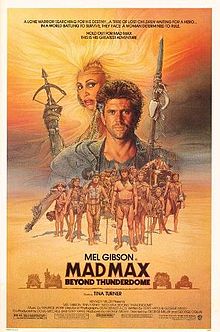 "Two [instructional methods] enter, one [instructional method] leaves!"
Results
ANOVA: F(2, 87) = 10.009, p < .001, n2 = .187
Results
Both treatments effective
Statistical dead heat
Feedback
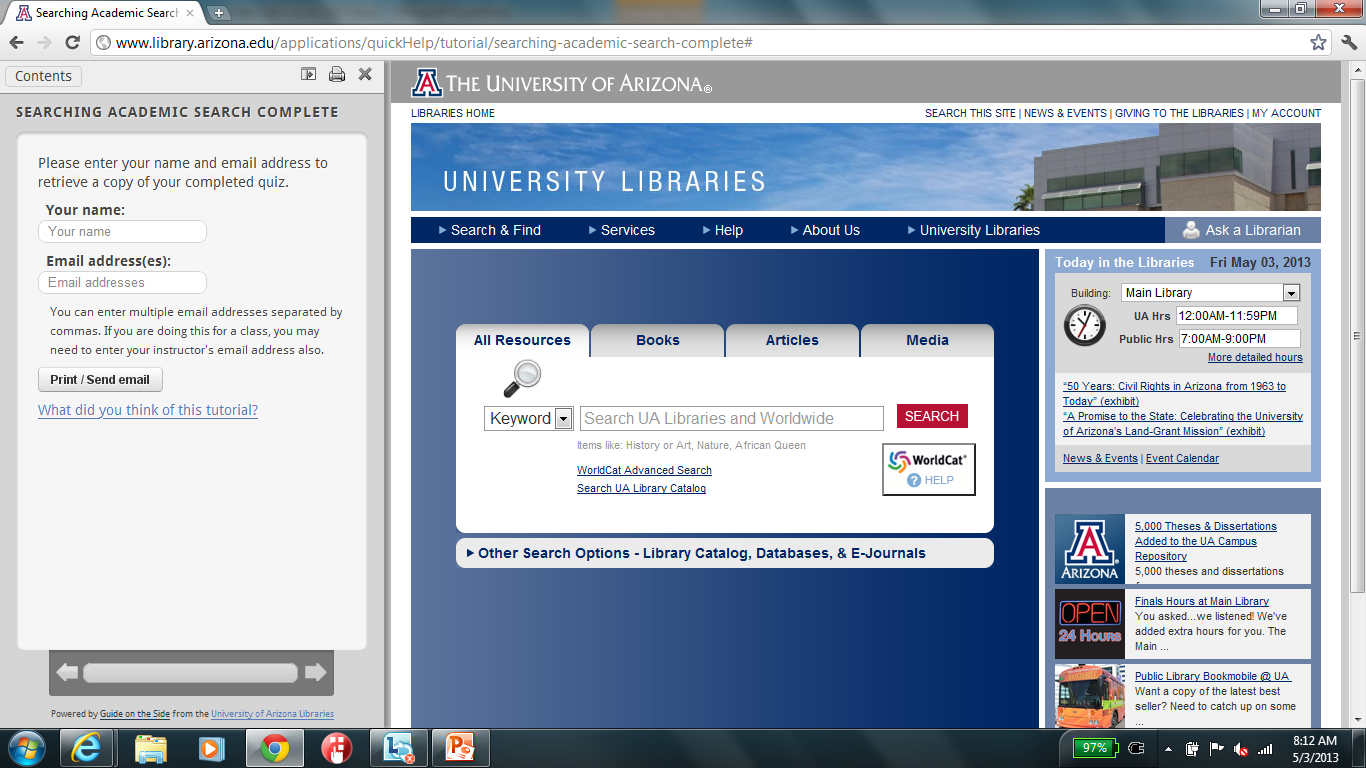 Feedback
“I assigned this tutorial for my students in ENGL 102, and I'm really glad that I did! I found it to be really helpful, easy to understand, and a good refresher for people like me who use JSTOR all the time. Thanks!” 
Students tend to like this instructional approach as well, for example a student in a history class submitted this feedback on the same JSTOR tutorial “This tutorial is extremely helpful and clear. It's a convenient way to learn the process.”
GOTS Awards
OITP 21st Century Cutting Edge Technology Service
ACRL Instruction Section Innovation Award
Download and Support
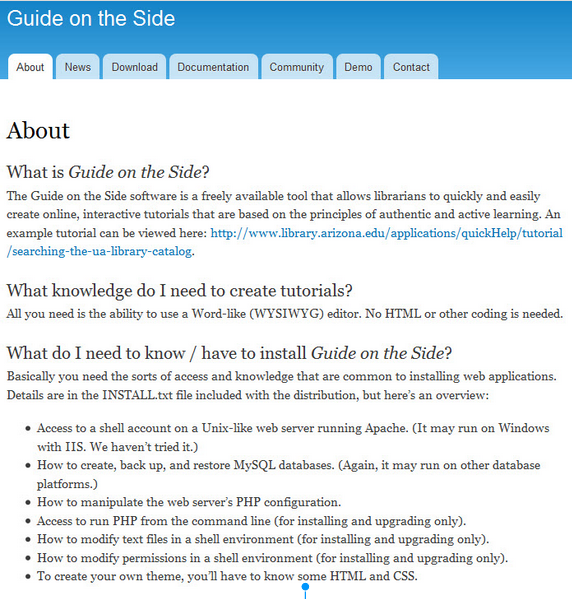 http://code.library.arizona.edu/gots/
Questions?
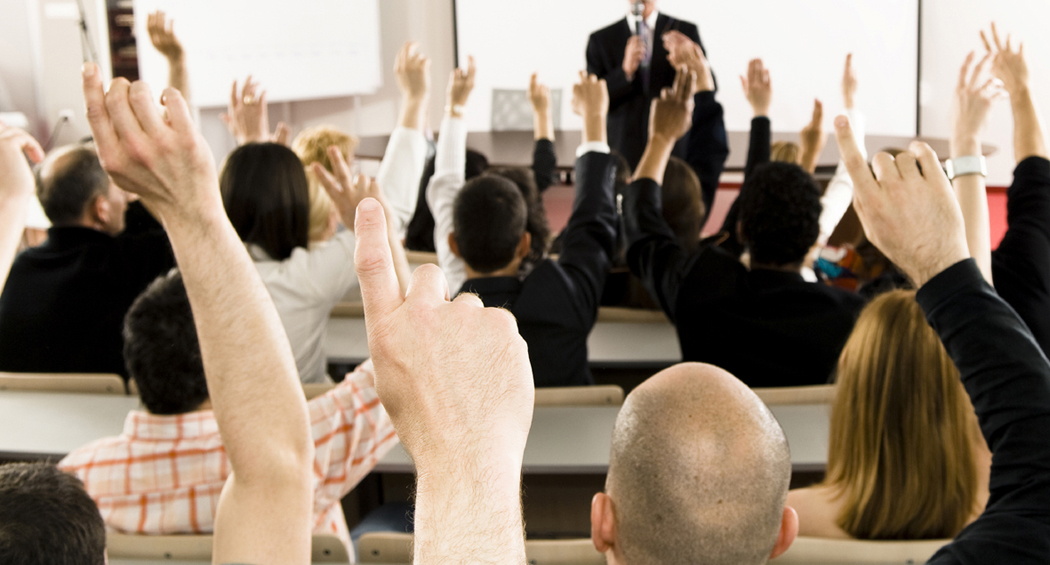